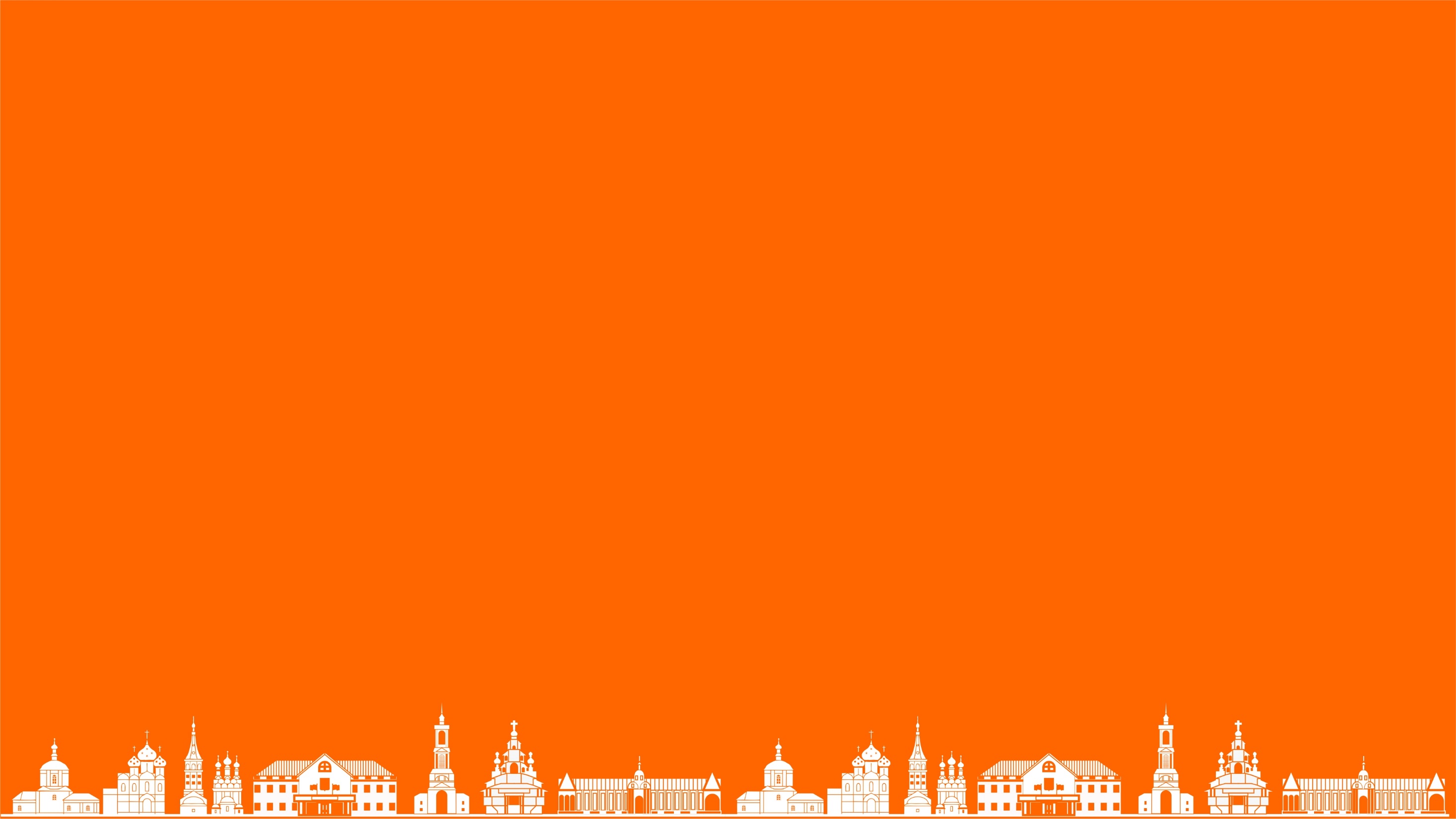 Площадка г.Суздаль
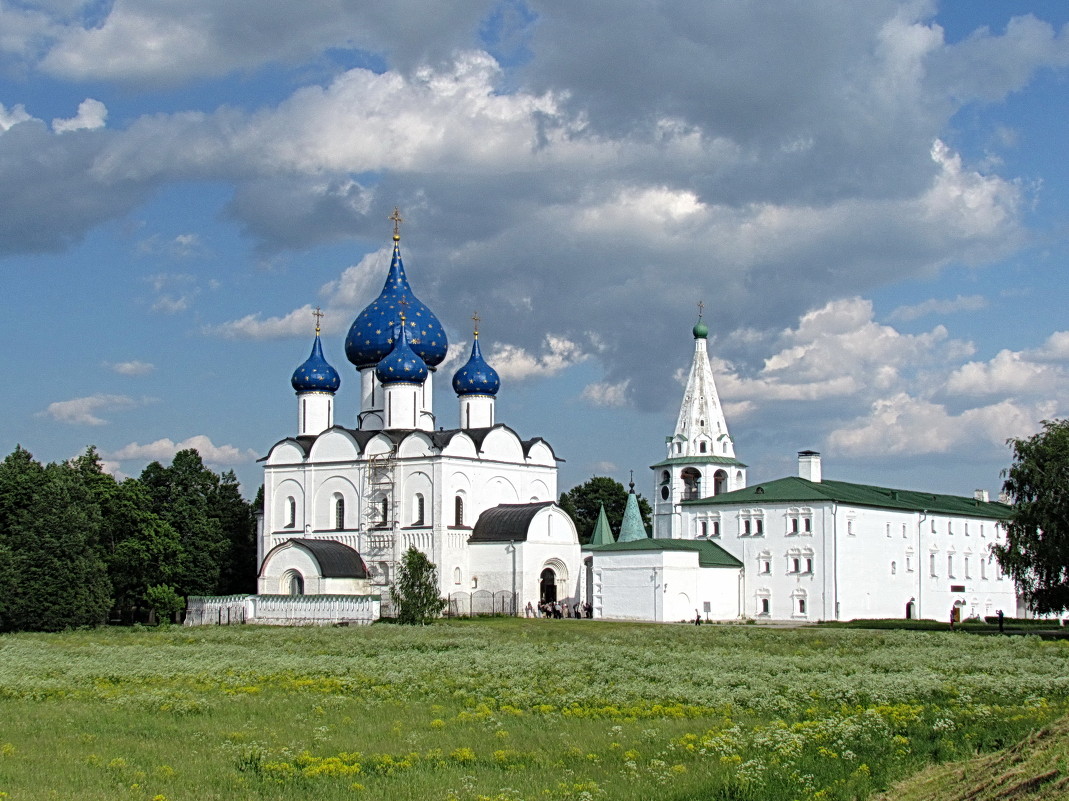 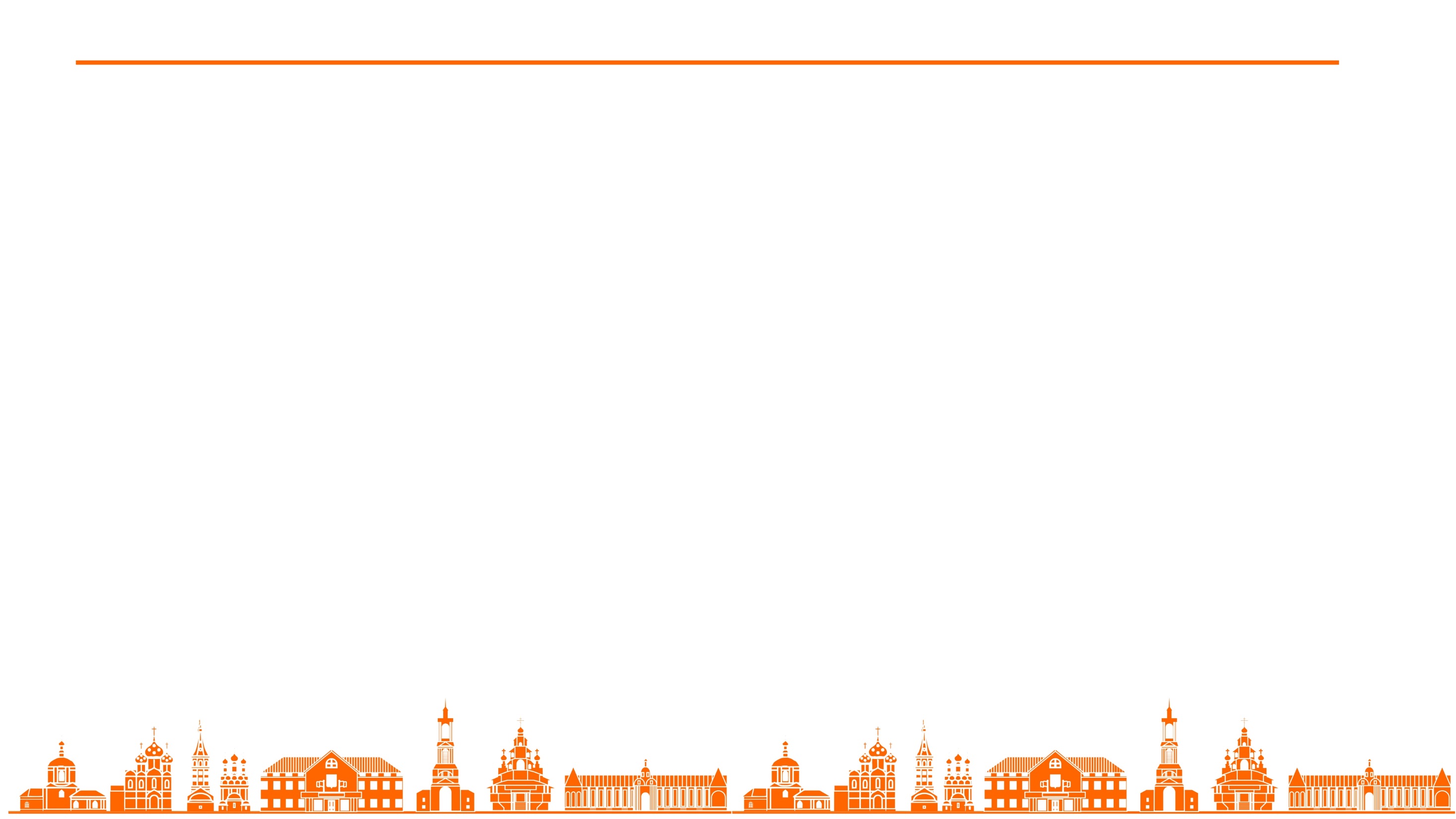 Проведенные в 2017 году туристические события
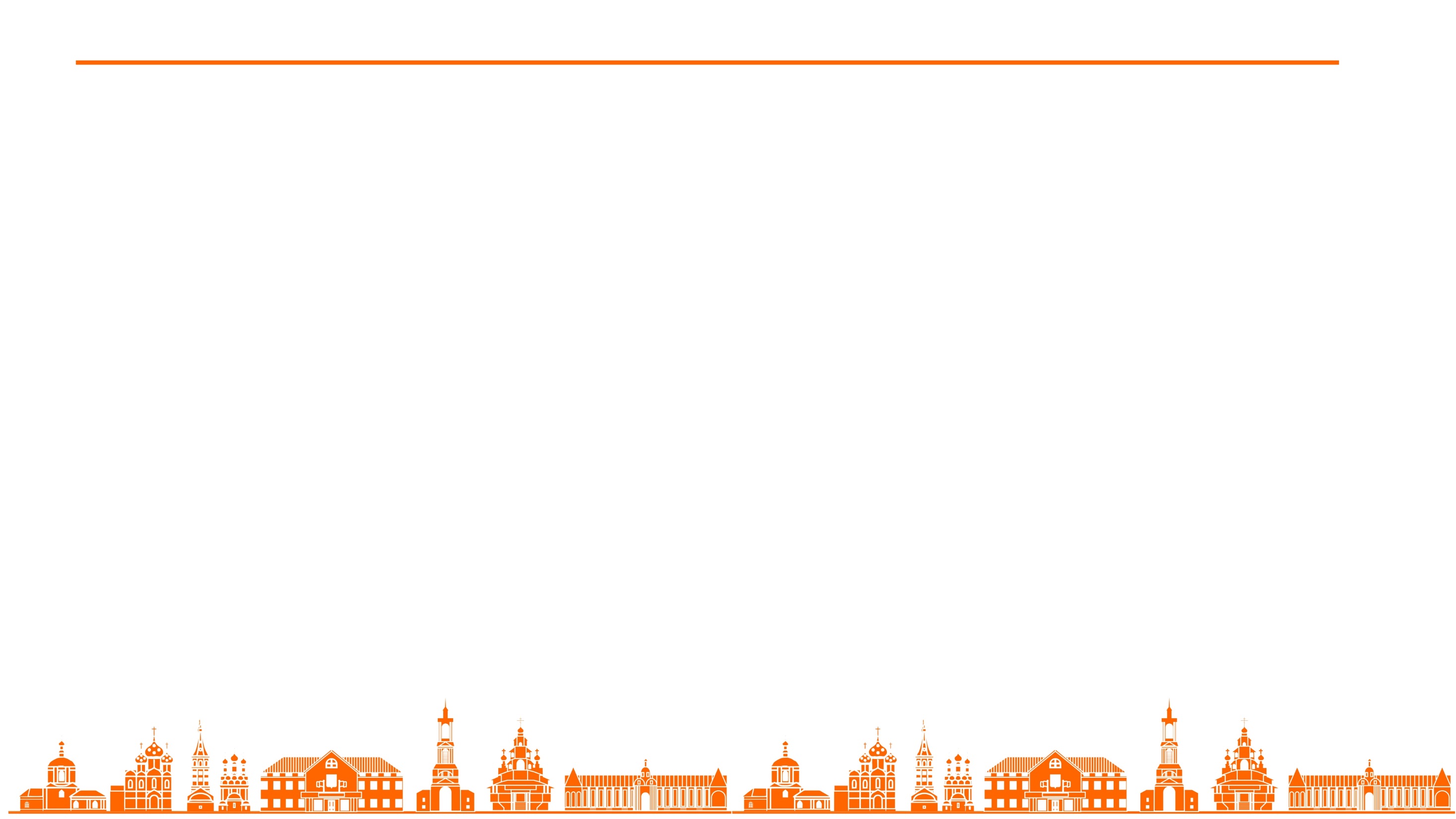 Проведенные в 2017 году туристические события
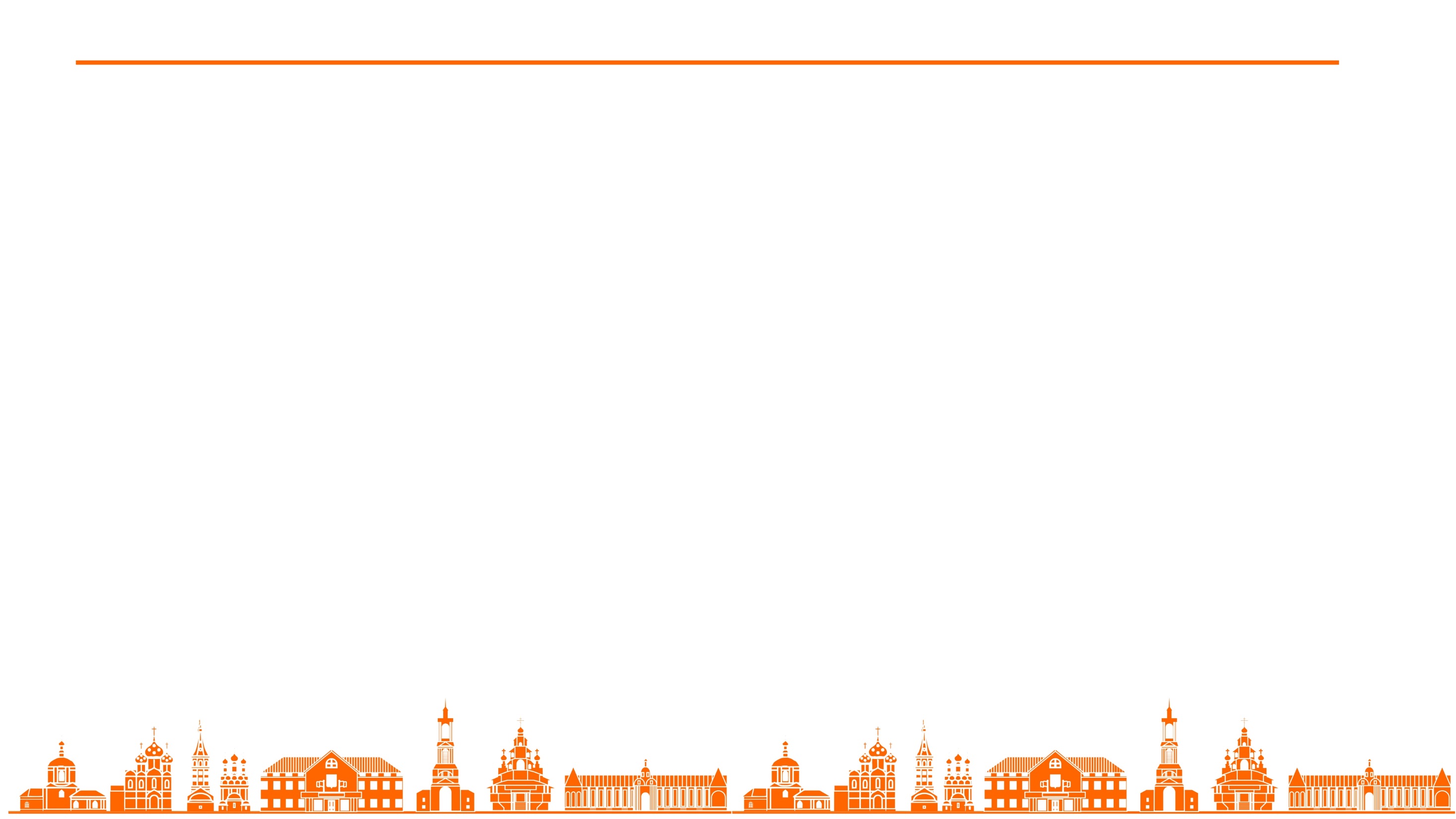 Проведенные в 2017 году туристические события
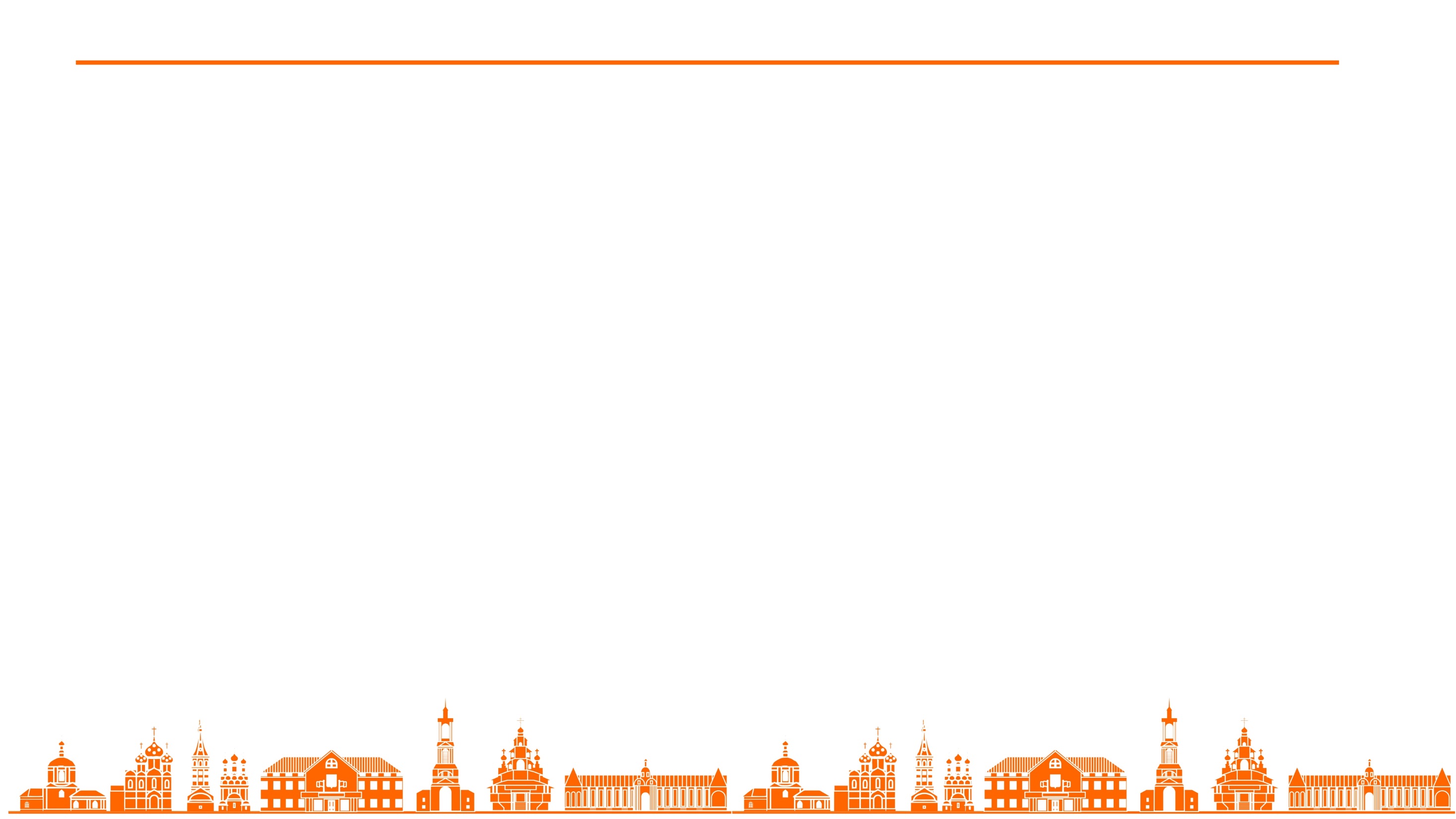 Проведенные в 2017 году туристические события
Всего 2017                             – 56
Всего 2016                             – 48
Из них собственных             – 29
Из них внешних                    – 16
Из них совместных               – 11
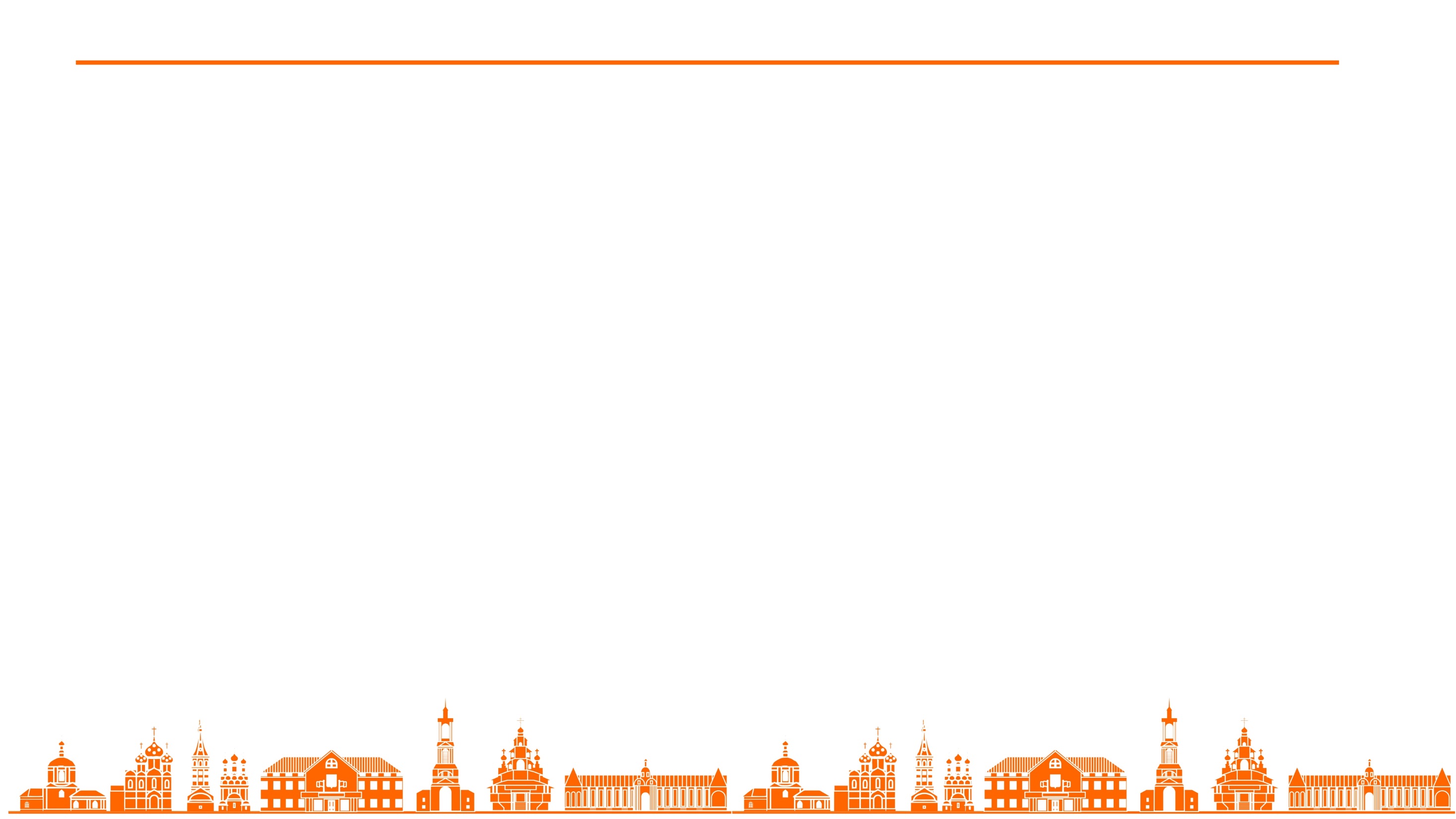 Визуальные решения на площадке
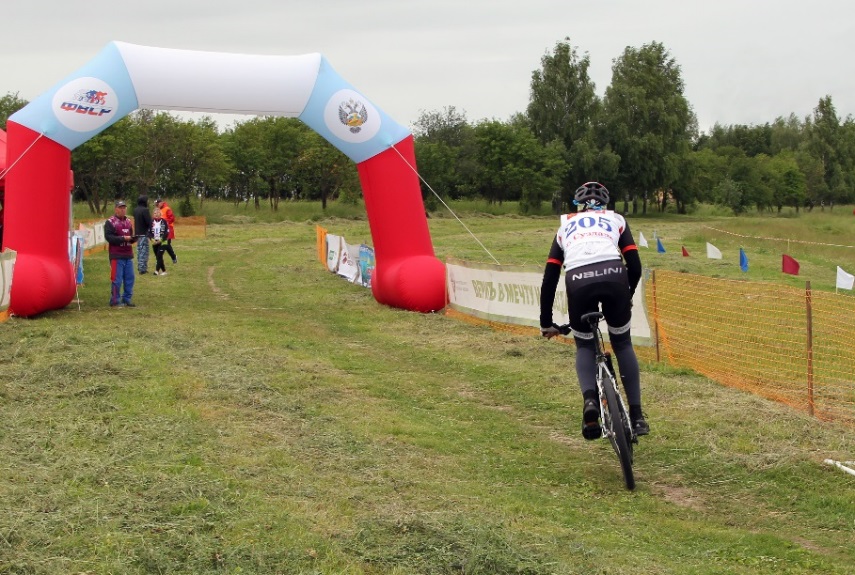 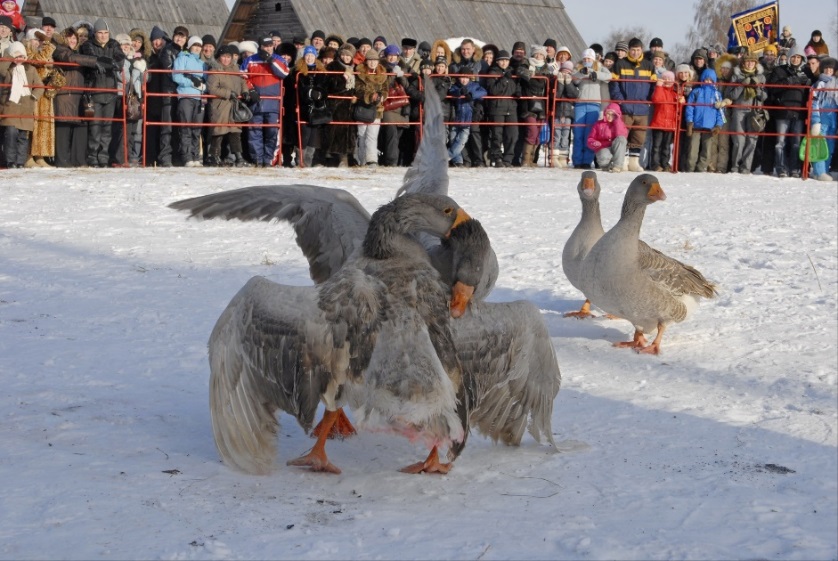 Гусиные бои
Велолето
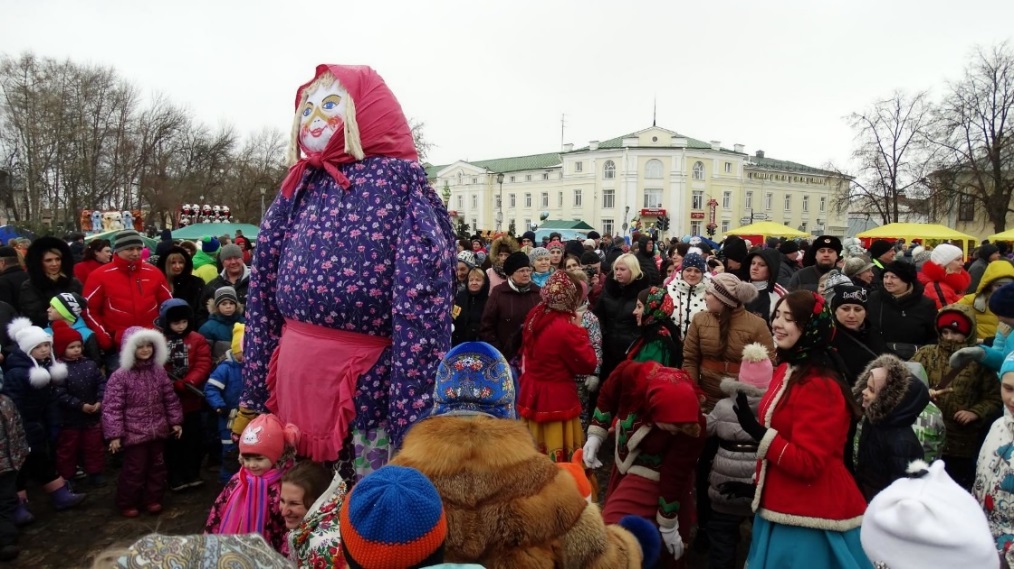 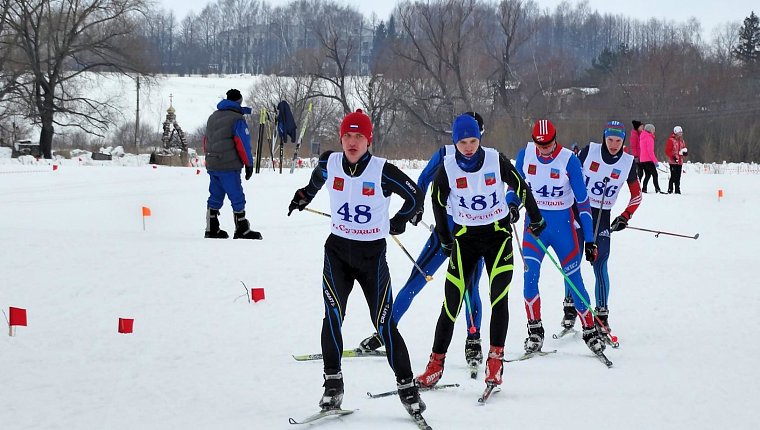 Масленица
Лыжная верста
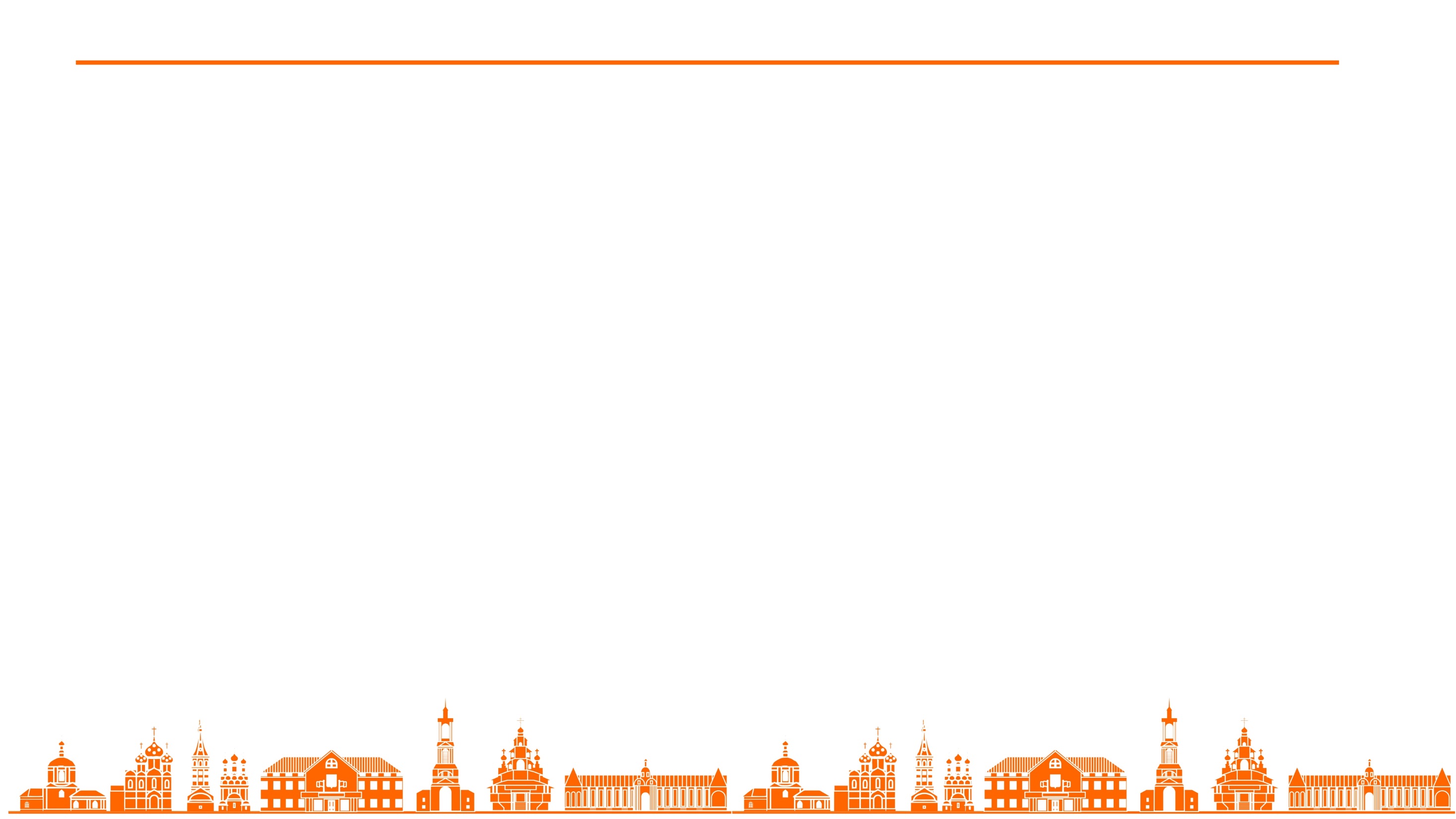 Визуальные решения на площадке
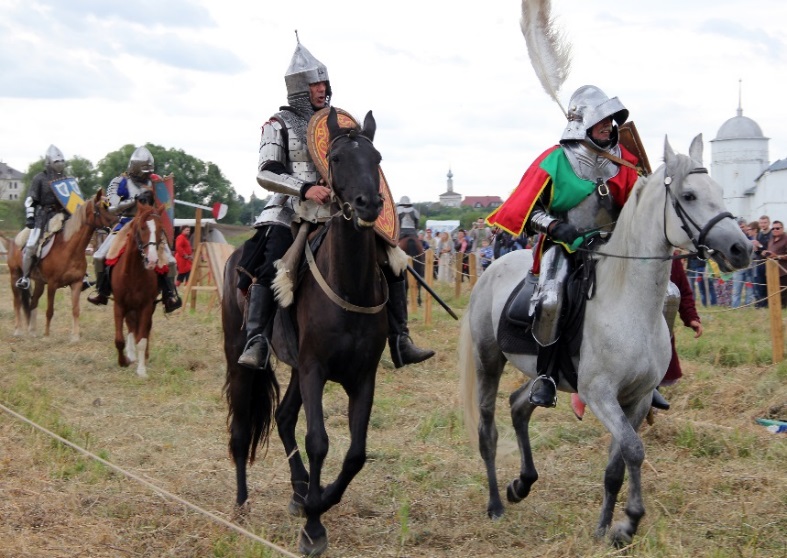 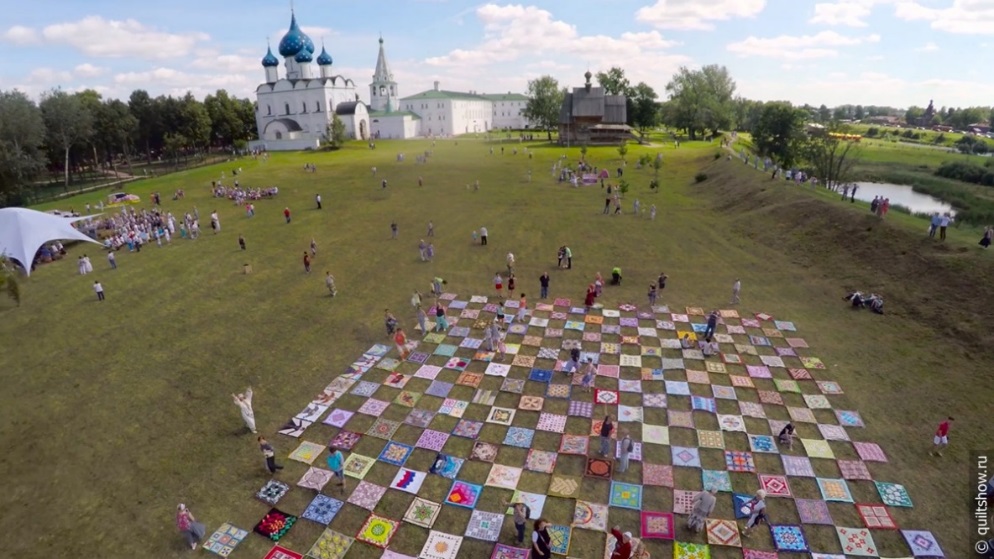 Фестиваль лоскутного шитья
Фестиваль «Суздаль-Град»
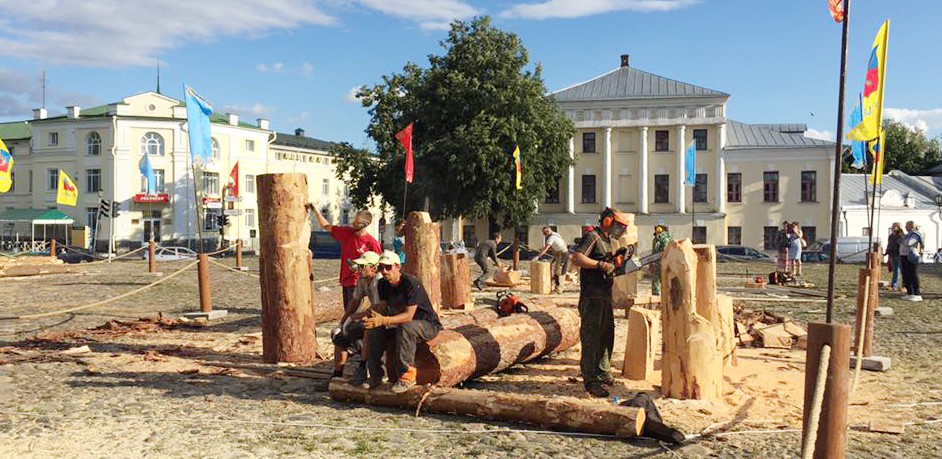 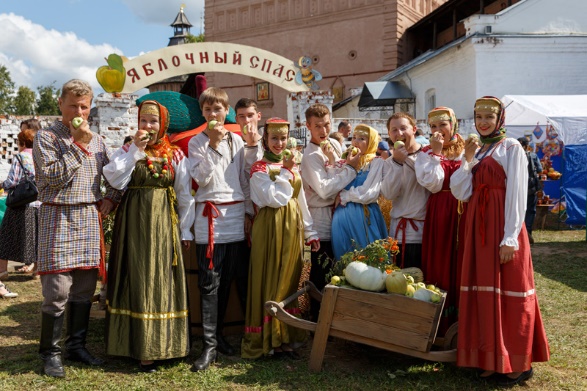 Праздник Топора
Яблочный спас
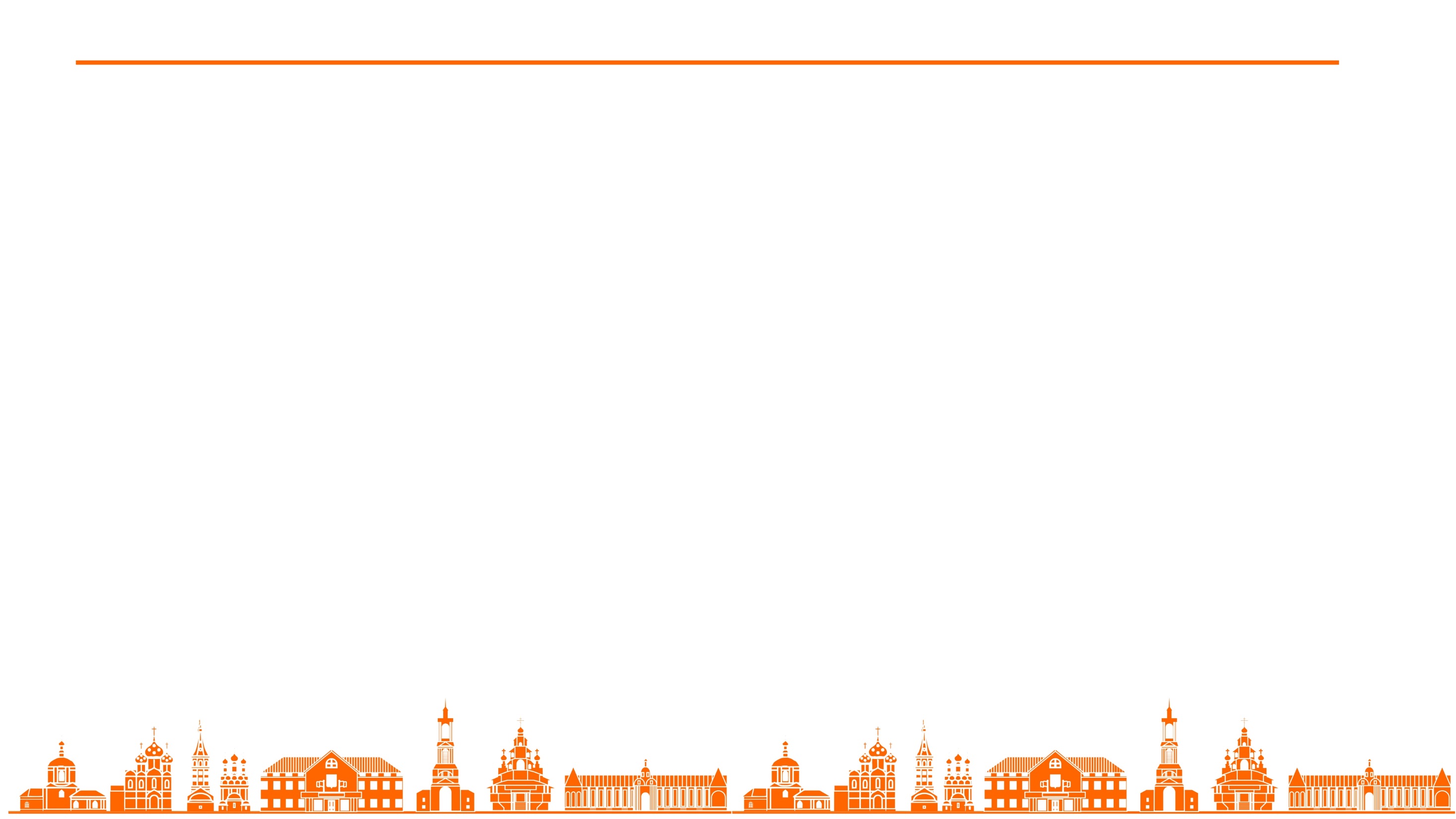 Визуальные решения на площадке
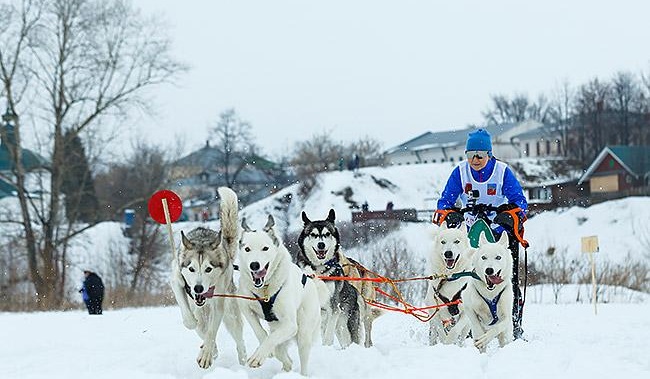 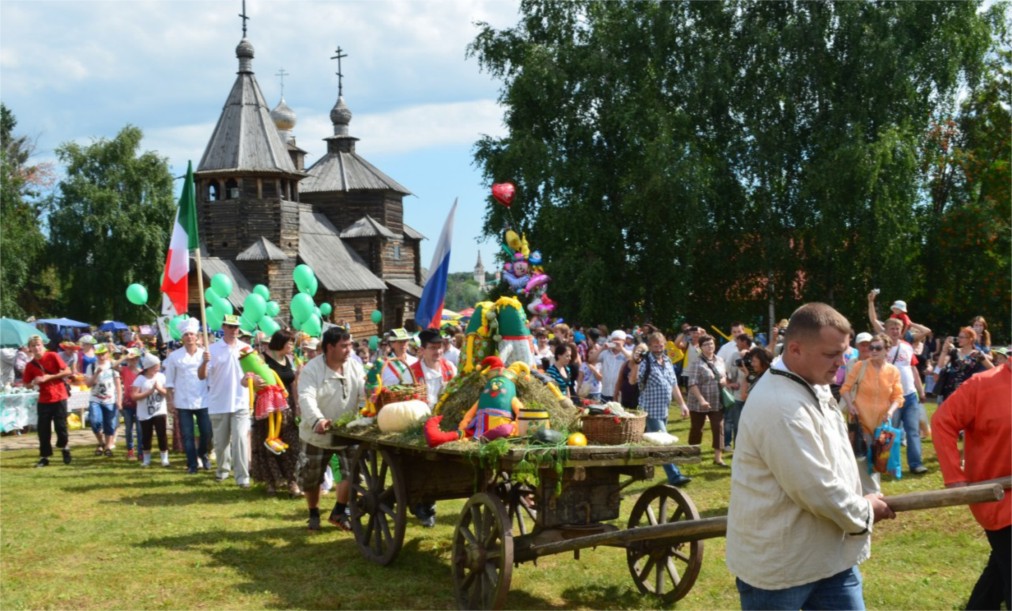 Гонки на собачьих упряжках
Праздник Огурца
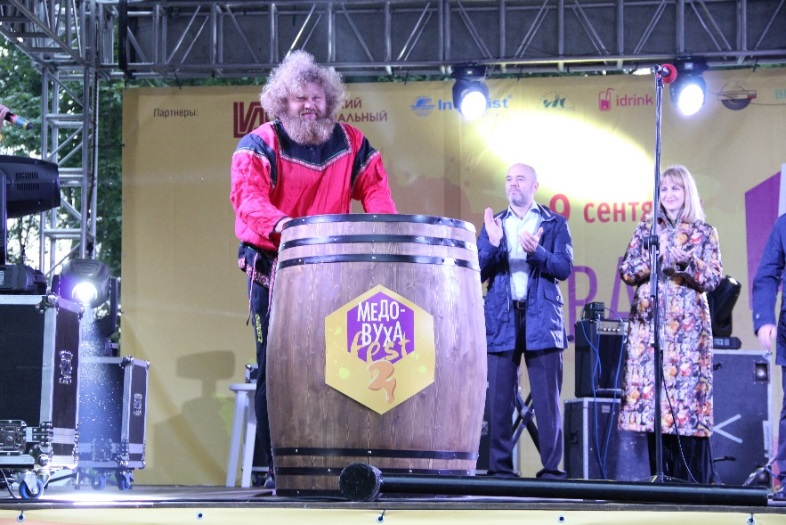 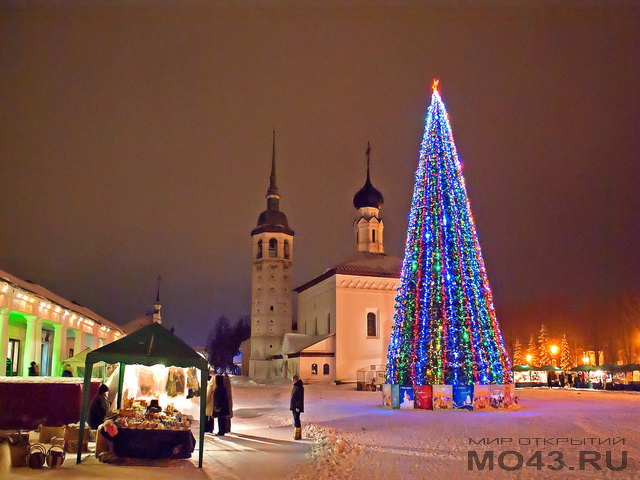 Медовуха fest
Новый год и рождество
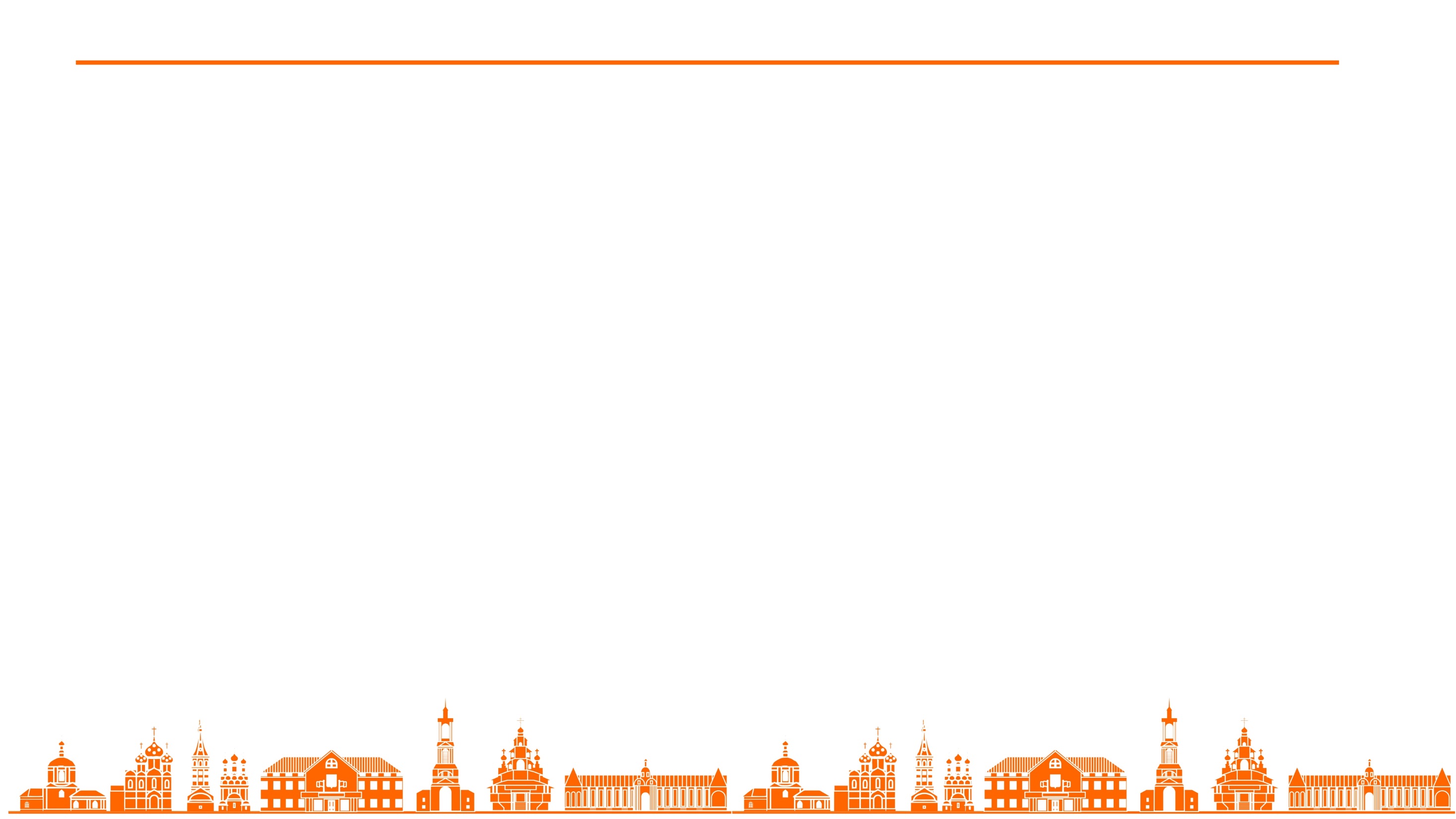 Система взаимодействия площадки и организаторов событий
9036454545 Сахаров С.В
Глава администрации
Оргкомитет
Полиция
МЧС
Скорая
МКУ
Обеспечение деятельности
МБУ 
Благоустройство
Отдел культуры
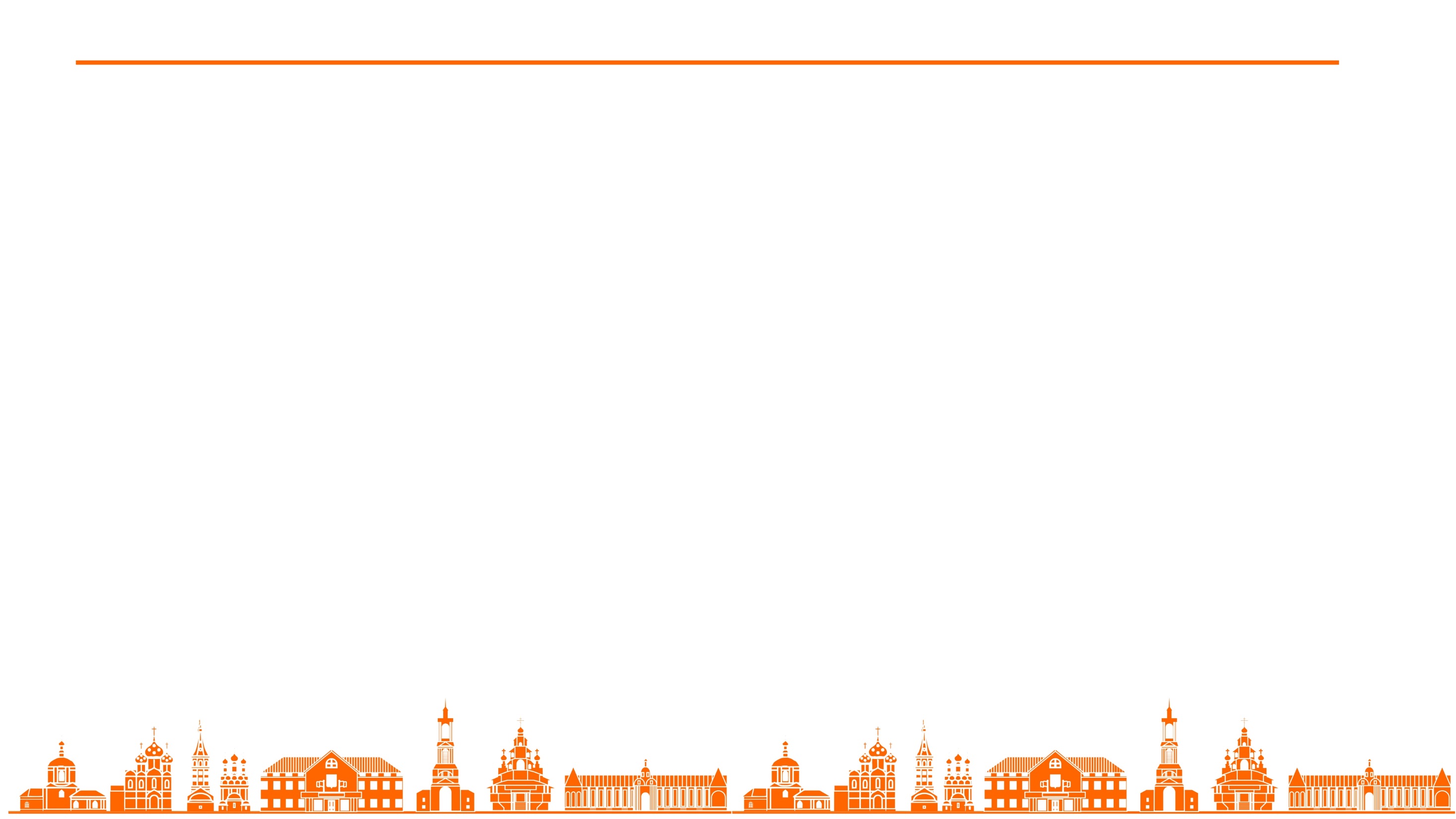 Гастрономические возможности площадки
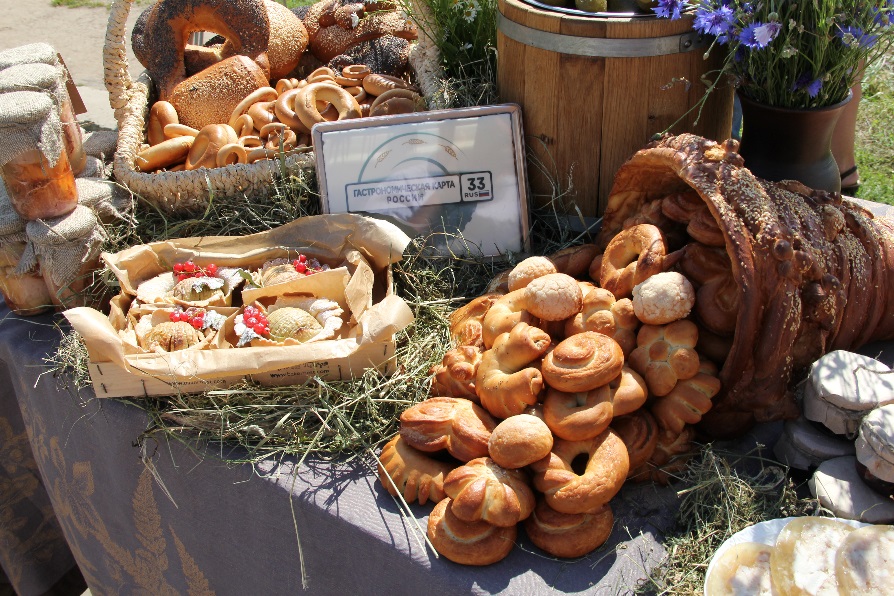 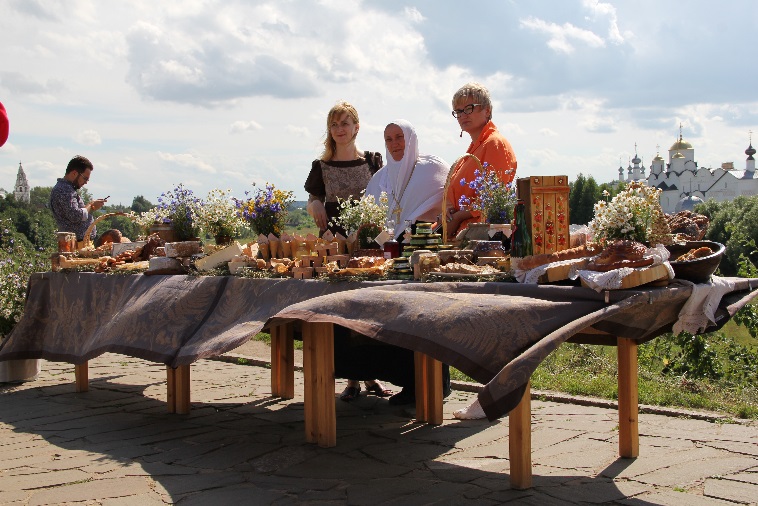 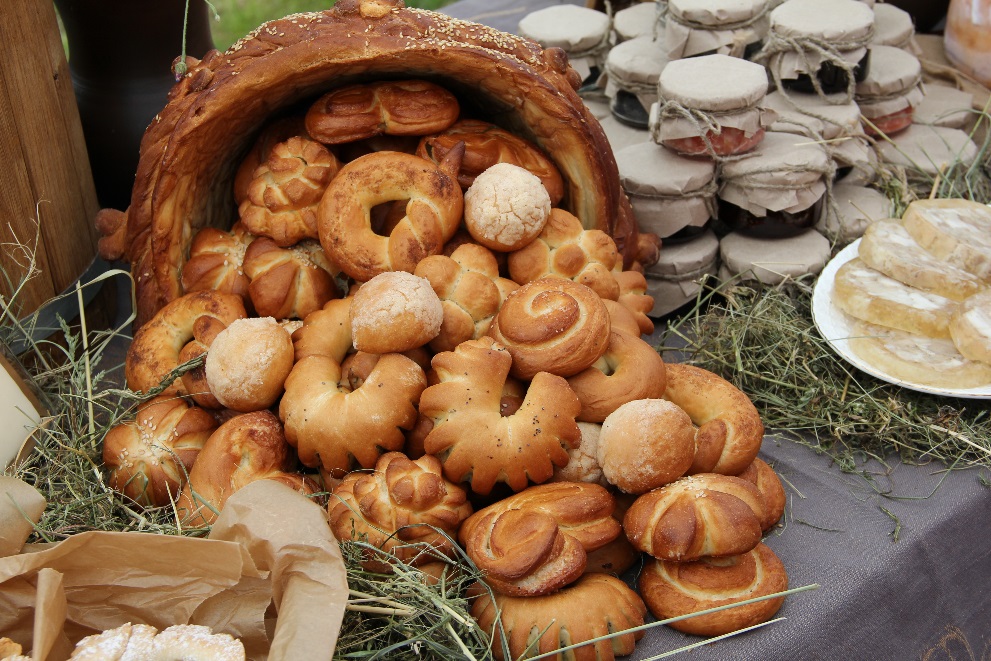 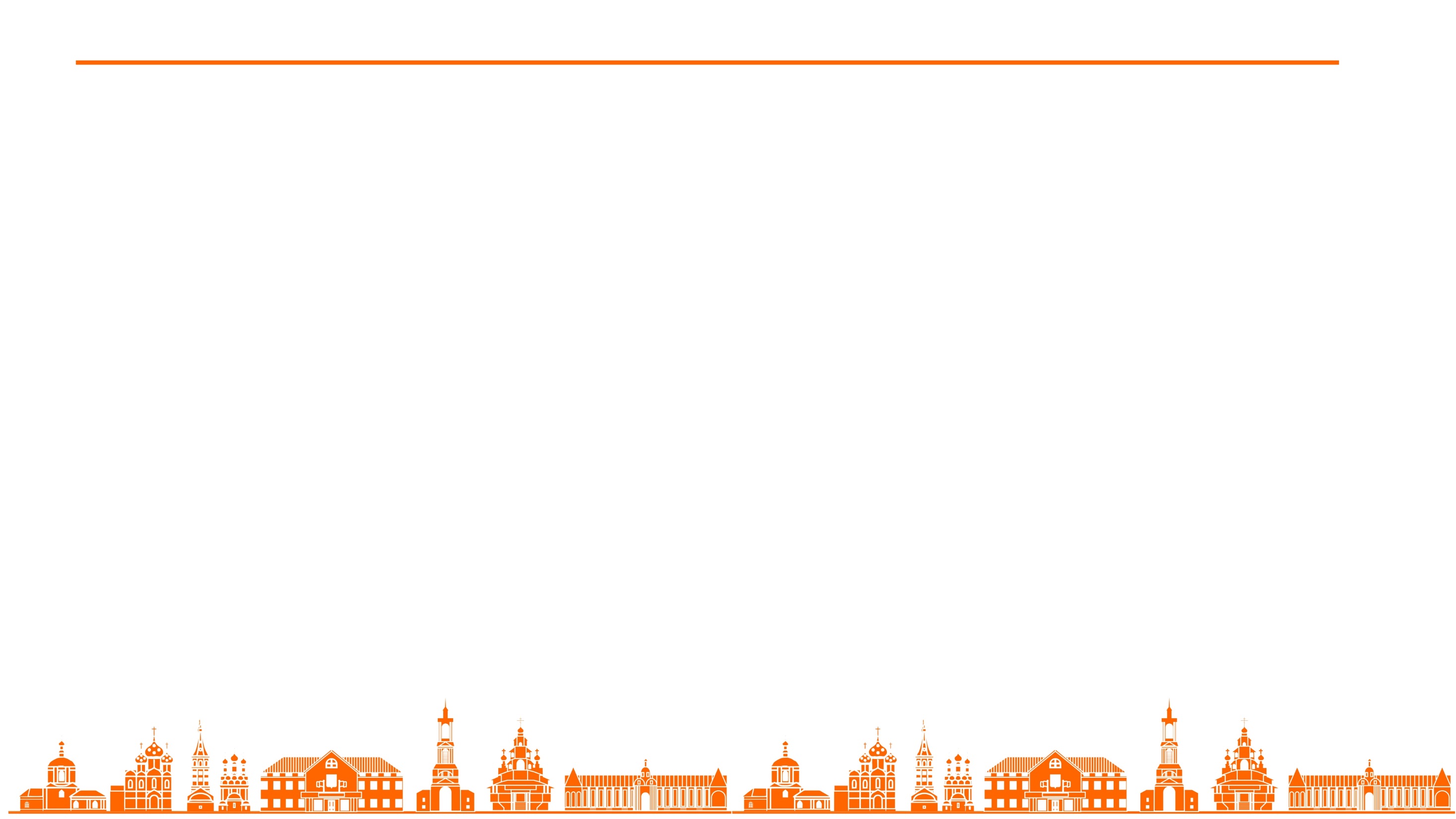 Инфраструктурные мощности площадки
Электропитание                – 45 кВт/генераторы 6 кВт
Вода                                     – водопровод/подвоз
Возможность 
разведения костров 
и пиротехнических шоу   – есть 
Биотуалеты                        – есть
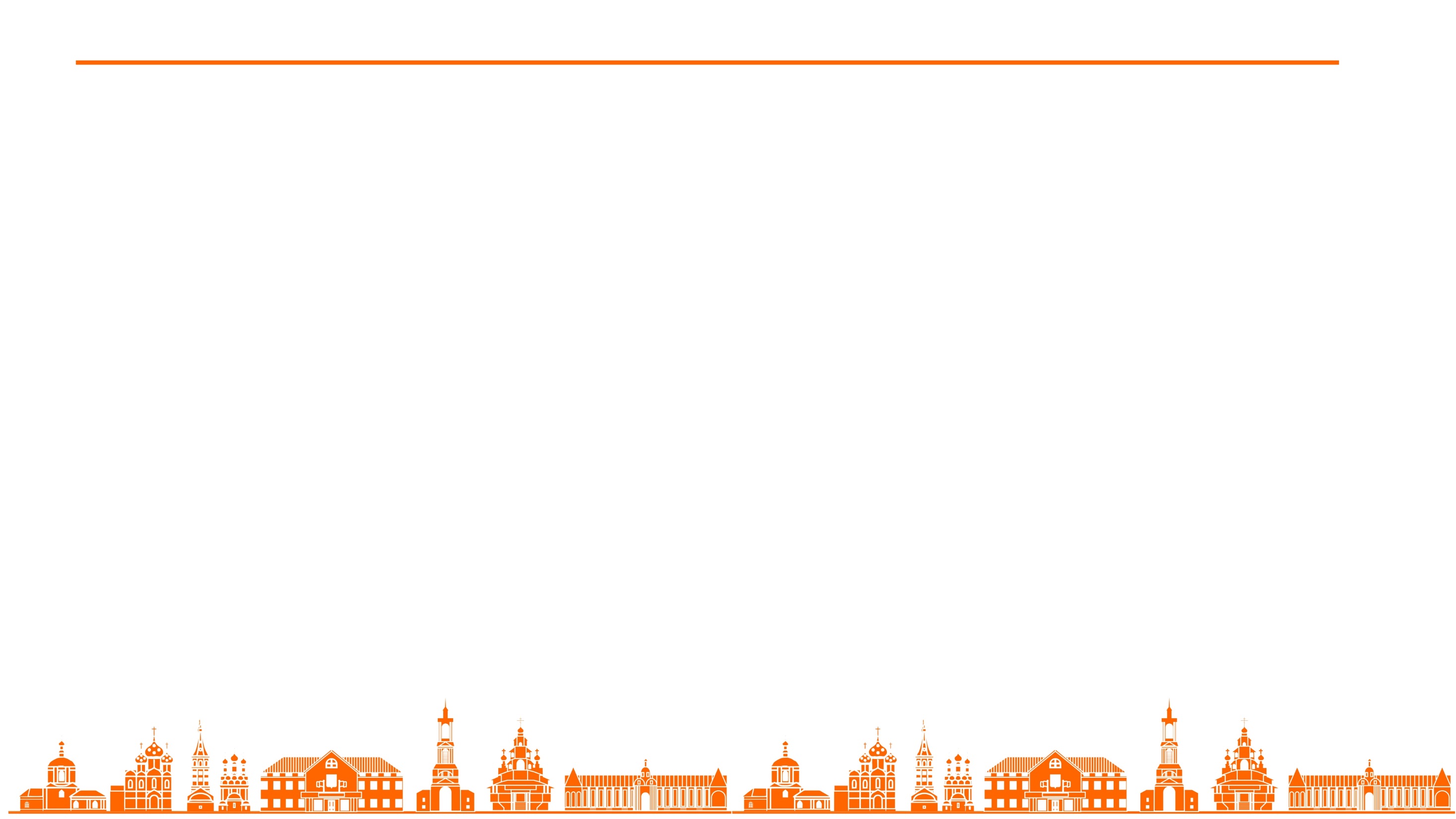 Услуги по размещению и питанию
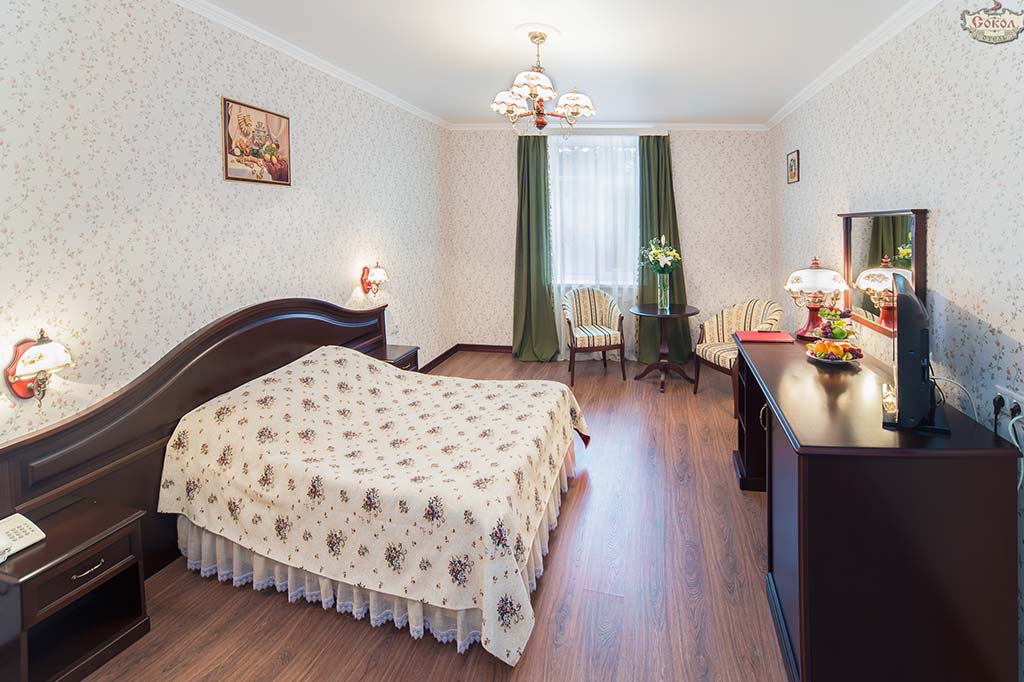 Отели, гостиницы,
гостевые дома

Номерной фонд – 3700 койко/мест
От 500 руб в сутки
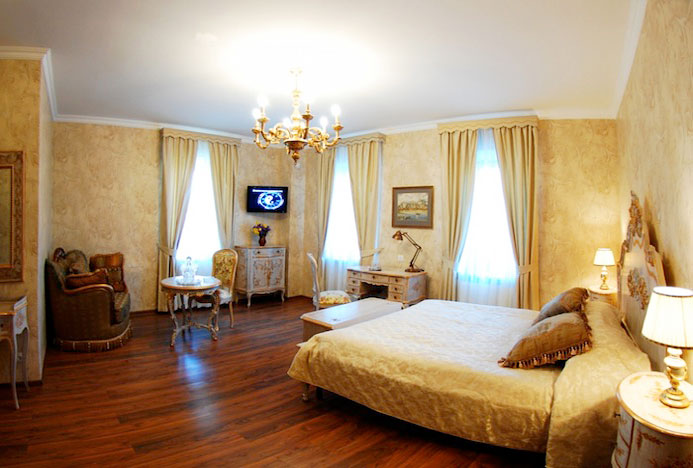 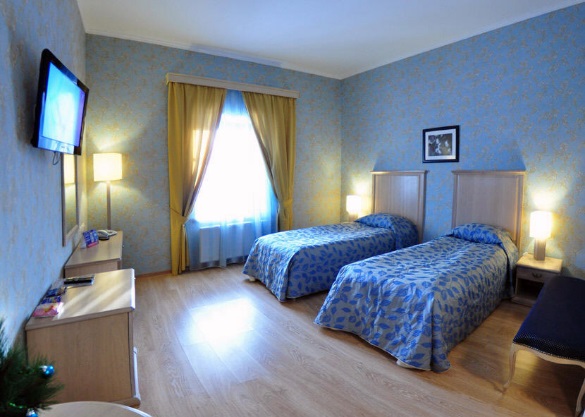 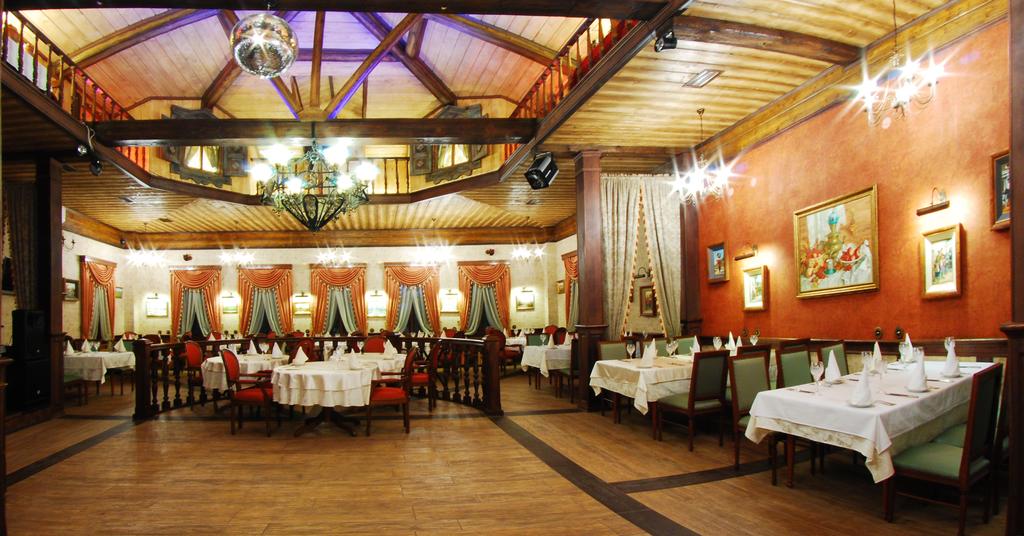 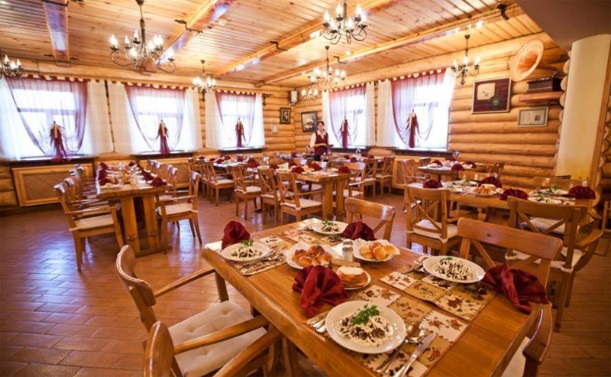 Рестораны, кафе, 
закусочные

Посадочных мест– 3480
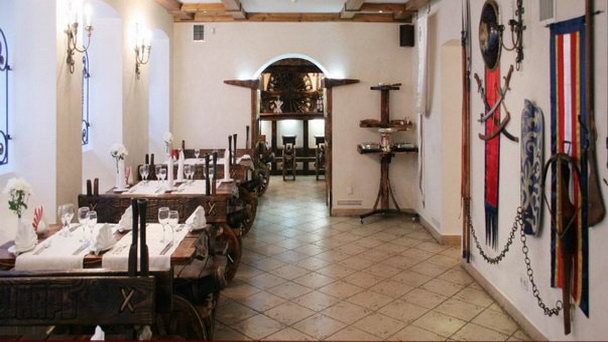 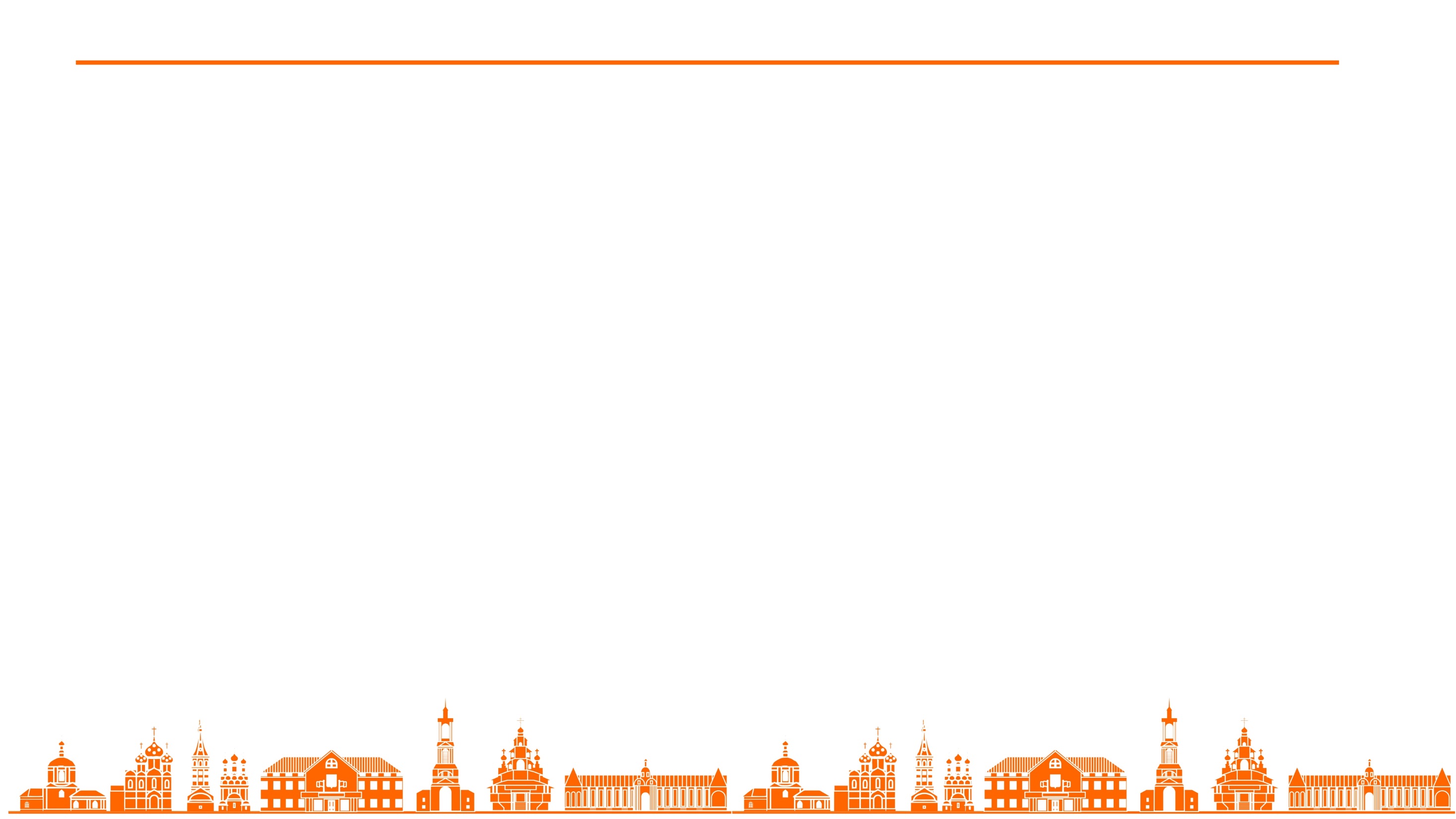 Логистические схемы при реализации мероприятий
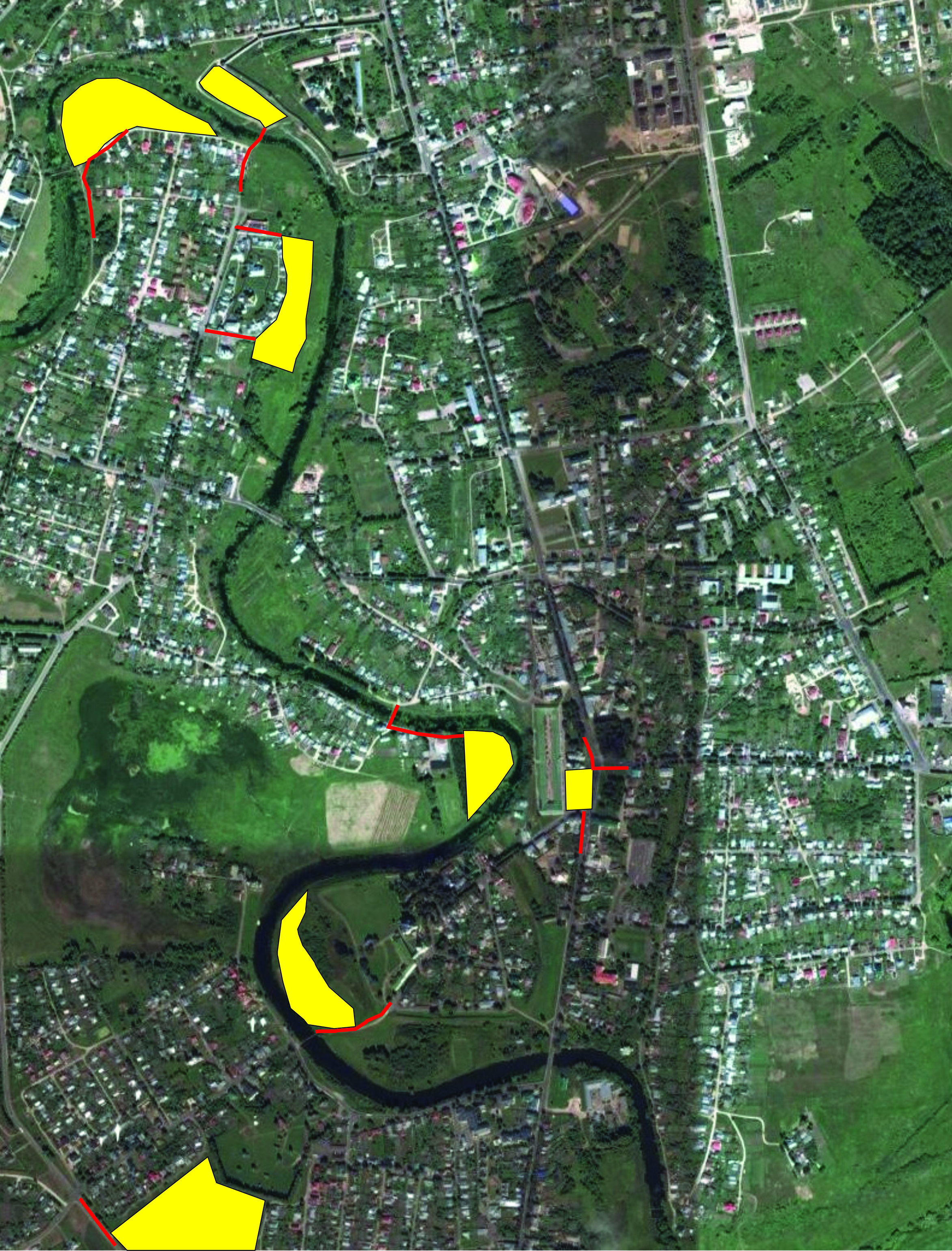 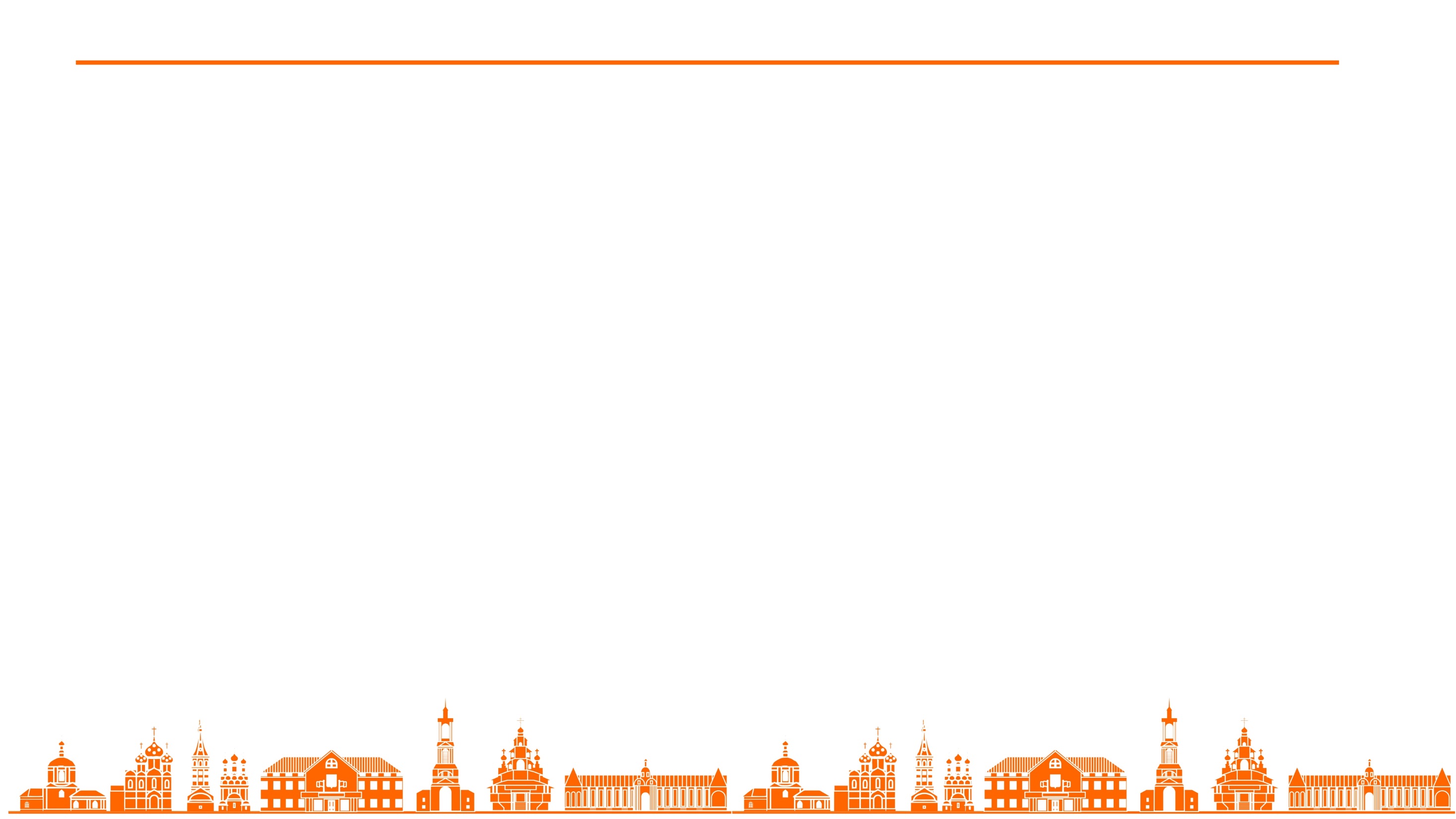